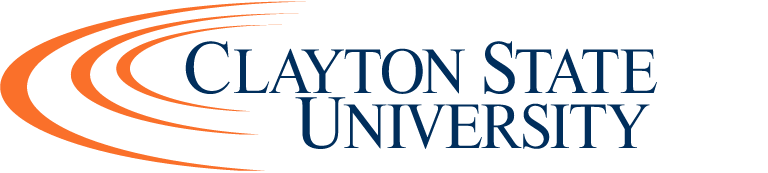 Strategic Plan Status Report
8 Sep 2011
Agenda
Review Vision, Mission, Goals
Recent Activities
Overview – Oversight Committee
Members
Charter
Meetings
Launch – 20 Oct 2011
Questions
Vision
Through a distinctive combination of proven and innovative methods of teaching and learning, Clayton State University will excel in preparing students from many walks of life to meet the challenges of living and working in a dynamic, global society.
Mission
Clayton State University cultivates an environment of engaged, experienced-based learning, enriched by active community service, that prepares students of diverse ages and backgrounds to succeed in their lives and careers.
Values
Active Learning and Student Success
Teaching and Scholarship
Inclusiveness
Ethics and Integrity
Community Engagement
Goals
A. Create an outstanding educational experience that stimulates intellectual curiosity, critical thinking, and innovation.
B. Engender a spirit of openness, understanding, collaboration, and mutual respect throughout the University.
C. Foster learning that engages students, faculty, staff, alumni, and the greater community.
D. Expand and allocate resources strategically according to Mission and Values, to support overall institutional effectiveness.
E. Provide an inviting and supportive campus community for faculty, staff, and students.
F. Reposition Clayton State University in the higher education marketplace and beyond.
Recent Activities
Appointment of SPO
Extended Cabinet  Retreat
ID’d early priorities, Strategies
Oversight Committee Named
Work on Collaterals begun
Printed
Media
Implementation OversightCommittee
Oversight Implementation CommitteeDraft Charter
Committee Duties
Identify training needs/resources to empower CSU community members 
Establish format of reports to be made on a quarterly basis to the community
Clarify objectives/action steps of CSU Strategic Plan as needed
Arbiter of milestones, if needed
Report on progress of implementation on terms and frequency determined by the extended cabinet
Advise members of the cabinet
Oversight Implementation CommitteeDraft Charter
Member Duties
Members will be representative of  the campus community
Terms will be 1 year in length with an option for 1 more.  
Members will be available to act as mentors/counselors for CSU community members engaged in implementation of the strategic plan
Service will be recognized by Clayton State
Oversight CommitteeMeetings
9 Sep
23 Sep
7 Oct
Launch!
20 Oct 2011 – SAC 4:00 or 5 :00 pm
Dr. Lisa Eichelberger – leading the planning
Entire community invited
?